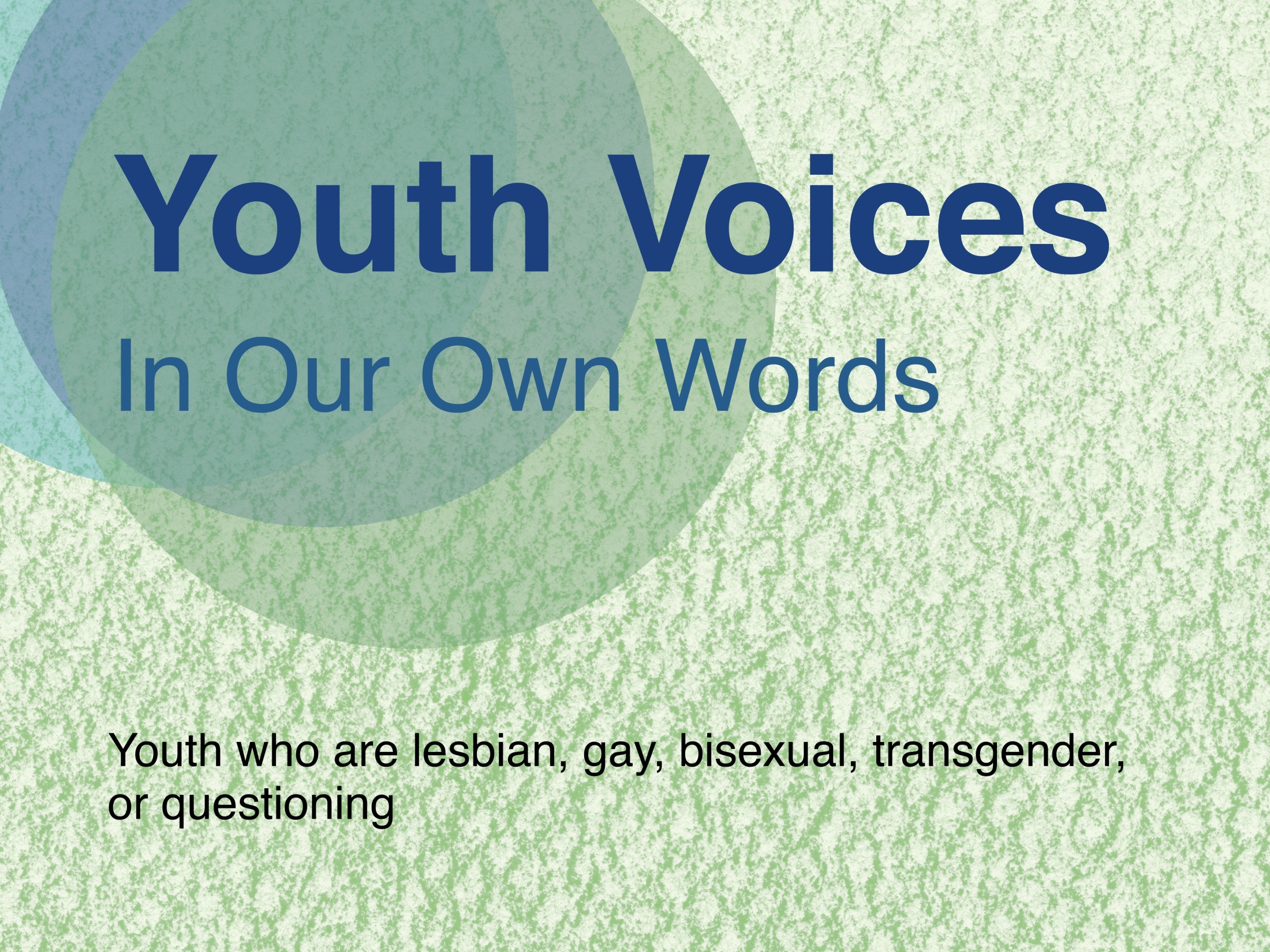 [Speaker Notes: This PowerPoint presentation was compiled in 2010 by Effie Malley of the Suicide Prevention Resource Center, Education Development Center, Inc., Newton, MA.]
Bobby Griffith
“I can’t let anyone find out that I’m not straight. It would be so humiliating. My friends would hate me, I just know it. They might even want to beat me up…I guess I’m no good to anyone…not even God. Life is so cruel, and unfair. Sometimes I feel like disappearing from the face of this earth.”
[Speaker Notes: Four years before he killed himself, Bobby Griffith wrote this in his diary.
Meyer, H. (1995). Minority stress and mental health in gay men. Journal of Health and Social Science Behavior, 36, 38-56.]
a student
“I hated school my entire life. Even before I knew I was gay, I knew I was different and others picked up on that.”
[Speaker Notes: From the Gay, Lesbian, Straight Educators Network (GLSEN) web site.]
a bisexual girl in the juvenile justice system
“The staff don’t know we are here. They think we are all straight.”
[Speaker Notes: Curtin, M. (2002). Lesbian and bisexual girls in the juvenile justice system. Child and Adolescent Social Work Journal, 19(4), 285-301.]
a lesbian or bisexual girl in the juvenile justice system
“It ain’t being recognized. Like they can sit up there and talk about a male and a female but gay and lesbian people ain’t being recognized.”
[Speaker Notes: Curtin, M. (2002). Lesbian and bisexual girls in the juvenile justice system. Child and Adolescent Social Work Journal, 19(4), 285-301.]
a lesbian girl in the juvenile justice system
[I answered staff] “‘No, I am straight. No, I am straight. No, no. It is not a problem.’ I was hella mad. After that I was like ‘I really can’t come out.’”
[Speaker Notes: Curtin, M. (2002). Lesbian and bisexual girls in the juvenile justice system. Child and Adolescent Social Work Journal, Vol. 19(4), 285-301.]
a homeless gay youth in a shelter
“Right now I’m in a shelter. I don’t like it because most people there are very homophobic. I got into a fight just because I’m gay and people don’t accept that fact. I’ve been there for three months. I’m trying to get the heck out.”
[Speaker Notes: Wornoff, R., Estrada, R., & Sommer, S. (2006). Out of the margins. LAMBDA Legal Defense & Education Fund and Child Welfare League of America, report of regional listening forums about youth in care. Available at http://www.cwla.org/pubs/pubdetails.asp?PUBID=10022]
a homeless youth
“The child welfare system needs a better understanding of what LGBTQ homeless youth experience on the streets and why they are there in the first place – like fleeing abusive homes and not feeling safe in their placements.”
[Speaker Notes: Woronoff, R., Estrada, R., & Sommer, S. (2006). Out of the margins. LAMBDA Legal Defense & Education Fund and Child Welfare League of America, report of regional listening forums about youth in care. Available at http://www.cwla.org/pubs/pubdetails.asp?PUBID=10022]
a female college student
“It’s funny how some people treat you differently, even if you’ve been friends with them [since] like the first day freshman year. I actually have people who don’t really talk to me anymore…There’s always that fear factor and it’s hard because, a lot of my friends, I want to talk to them but then like a lot of my heterosexual friends are like ‘okay, you came out and we don’t really want to discuss it.’”
[Speaker Notes: Jennifer M. Meunier, MPH. A qualitative investigation of the contributors to the rate of suicide attempts among youth who identify as lesbian, gay, bisexual, and transgender. Unclear whether she was gay, lesbian, or bisexual.]
a gay male youth
“As gay youth, the coming out process, that’s not something that’s just going to happen, because you’re going to be gay tomorrow and the next day and all of a sudden you’re afraid how that’s going to affect your life…you gotta look forward to what might happen…everyday for the rest of your life and that can be pretty scary…”
[Speaker Notes: Jennifer M. Meunier, MPH. A qualitative investigation of the contributors to the rate of suicide attempts among youth who identify as lesbian, gay, bisexual, and transgender.]
a male youth
“Then [my mother] hit me with this clincher that always gets a lot of kids…‘I thought I’d raise someone who would grow up to be someone I could count on, someone who I could be proud of’ …That is one thing that can really lead you to hopelessness, like ‘what good am I, I did not meet the standards?’”
[Speaker Notes: Jennifer M. Meunier, MPH. A qualitative investigation of the contributors to the rate of suicide attempts among youth who identify as lesbian, gay, bisexual, and transgender. Unclear whether youth was gay, bisexual, or transgender.]
a gay male youth
“I mean my family stands behind me 100 percent…I’m actually letting out who I am and I’ve become more responsible and respectful of people around me because I’m gay.”
[Speaker Notes: Jennifer M. Meunier, MPH. A qualitative investigation of the contributors to the rate of suicide attempts among youth who identify as lesbian, gay, bisexual, and transgender. Unclear whether youth was gay, bisexual, or transgender.]
a male in Kansas
“There’s nothing inherently wrong with you. It often takes time to figure out who you are and what you want. The important thing is to have a place or a person you can talk about it with, so it doesn’t spin incessantly in your head.”
[Speaker Notes: No longer alone: A resource manual for rural sexual minority youth and the adults who serve them. Available at http://www.nyacyouth.org/docs/ruralyouth/NoLongerAlone.pdf , p.8,
by Christopher Stapel.]
a gay student
“…basically, our government is saying ‘it’s okay to discriminate against gays and lesbians’ and I think it’s definitely having an effect elsewhere. I mean I just had to defend a bill for our Valentine’s Ball last week and two members of college council abstained from voting on it…because they’re conservative and I’m gay…Why do they think that’s okay? Because our government is doing the same thing.”
[Speaker Notes: Jennifer M. Meunier, MPH. A qualitative investigation of the contributors to the rate of suicide attempts among youth who identify as lesbian, gay, bisexual, and transgender.]
a female youth
“I know people at school, you know, if they get taunted and stuff and harassed they just really feel even more overwhelmed that you know, ‘hey, I have no one to turn to and nowhere to go and people are treating me bad, what’s the point of even being here anymore?’”
[Speaker Notes: Jennifer M. Meunier, MPH. A qualitative investigation of the contributors to the rate of suicide attempts among youth who identify as lesbian, gay, bisexual, and transgender. Unclear whether she was gay, lesbian, or bisexual.]
a female college student
“My mom does five rosaries a day for me because gays go to hell. She still loves me but I’m going to go to hell unless I change my ways.”
[Speaker Notes: Jennifer M. Meunier, MPH. A qualitative investigation of the contributors to the rate of suicide attempts among youth who identify as lesbian, gay, bisexual, and transgender. Unclear whether she was gay, lesbian, or bisexual.]
a female in Nebraska
“It was very hard to live in a ‘hick’ town, surrounded by small-town, small-minded individuals and know that something as big as what I was feeling inside was just waiting to burst out.”
[Speaker Notes: No longer alone: A resource manual for rural sexual minority youth and the adults who serve them. Available at http://www.nyacyouth.org/docs/ruralyouth/NoLongerAlone.pdf, p. 8,
by Christopher Stapel.]
a male youth
“I felt less in the eyes of God like I was going to be judged, and it’s kind of hard when you feel like you have an impending axe above your head.”
[Speaker Notes: Jennifer M. Meunier, MPH. A qualitative investigation of the contributors to the rate of suicide attempts among youth who identify as lesbian, gay, bisexual, and transgender. Unclear whether he was gay, bisexual, or transgender.]
a female college student
“It’s not even really just the group itself, I knew there was a GSA at my middle school…It’s just the fact that it’s comforting to know that there even WAS an organization, that there WERE other people, that people I knew were in it and that I could talk to them.”
[Speaker Notes: Jennifer M. Meunier, MPH. A qualitative investigation of the contributors to the rate of suicide attempts among youth who identify as lesbian, gay, bisexual, and transgender. Unclear whether she was gay, lesbian, or bisexual.]
John
What if one of them knows? 
What if they found out?
I sit and watch, as everyone mills around,
All going about their business.
No one gives me a second look…
[Speaker Notes: Everyday Occurrences – An Anthology of Writings by Gay, Lesbian, Bisexual Youth and Their Supporters. Edited by PRISM, the Gay/Straight Alliance at Stoneham High School.]
a female in Iowa
“Get out. Find a peer group in the next town over until you’re more comfortable with yourself, find teachers/adults you can trust and talk to.”
[Speaker Notes: No longer alone: A resource manual for rural sexual minority youth and the adults who serve them. Available at http://www.nyacyouth.org/docs/ruralyouth/NoLongerAlone.pdf, p. 8,
by Christopher Stapel.]
a gay 16-year-old student
“I told some people, just to test it out I guess. I thought I could trust them. I thought the keeping it inside…I thought nothing could be worse.”
[Speaker Notes: Eaton, Susan. (1994/95, Winter). Making school a safe place for gay and lesbian teens. FLEducator. A Washington DC public high school, the first day of school, a 16-year-old student finding the word “faggot” etched on his locker.]
a female in North Carolina
“Don’t try to tell yourself you are someone you’re not because that’s what other people want you to be. It’ll get better, you’ll make friends that will accept and love you for who you are.”
[Speaker Notes: No longer alone: A resource manual for rural sexual minority youth and the adults who serve them. Available at http://www.nyacyouth.org/docs/ruralyouth/NoLongerAlone.pdf, p. 8,
by Christopher Stapel.]
a lesbian dropout
[I felt] “separate from everyone…alone. It was that I couldn’t be me .”
[Speaker Notes: Eaton, Susan. (1994/95, Winter). Making school a safe place for gay and lesbian teens. FLEducator. In VT, a lesbian teen, not a victim of violence or harassment, dropped out of school.]
a female in Vermont
“Do your best and know that you’re not the only one…don’t let others drag you down.”
[Speaker Notes: No longer alone: A resource manual for rural sexual minority youth and the adults who serve them. Available at http://www.nyacyouth.org/docs/ruralyouth/NoLongerAlone.pdf, p. 8,
by Christopher Stapel.]
20-year-old Chaya
“The loneliness of the closet was sucking all the life out of my body…I needed to come out…but was terrified of losing my family and friends and of facing up to my own homophobia. Then one day, when I was feeling feisty, I gathered all of the courage I could find (even from my eyelids I think) and began to tell my long-kept secret. I felt so relieved I no longer had to spend my life in hiding...”
[Speaker Notes: The shared heart: Portraits and stories celebrating lesbian, gay, and bisexual young people. (1997). By Adam Mastoon.]
19-year-old Adam
“I got way too close to suicide when I was in the closet. I hated my life. I was tired of lying, and of being afraid…One night, I found myself with a knife in my hand, and I thought, ‘Nothing can hurt more than this.’…I realized that I could die anytime, but I could only live once. So I chose to come out. It was difficult, but I did it. And the pain stopped. It was like breathing for the first time.”
[Speaker Notes: The shared heart: Portraits and stories celebrating lesbian, gay, and bisexual young people. (1997). By Adam Mastoon.]
a male in Texas
“I’d really like my community to be more aware of homosexuality because it’s a lot more common around here than most realize. I wish that my teachers would have used gender-neutral language and made GLBT-friendly literature available to students.”
[Speaker Notes: No longer alone: A resource manual for rural sexual minority youth and the adults who serve them. Available at http://www.nyacyouth.org/docs/ruralyouth/NoLongerAlone.pdf , p. 11,
by Christopher Stapel.]